Better Knowledge Action 
 “Local Cooperation Centres for Innovative and Responsible Public Procurement”
		Sanne van Kamp, city of Haarlem
Partnership on Public Procurement
Better Knowledge “Local Cooperation Centres”
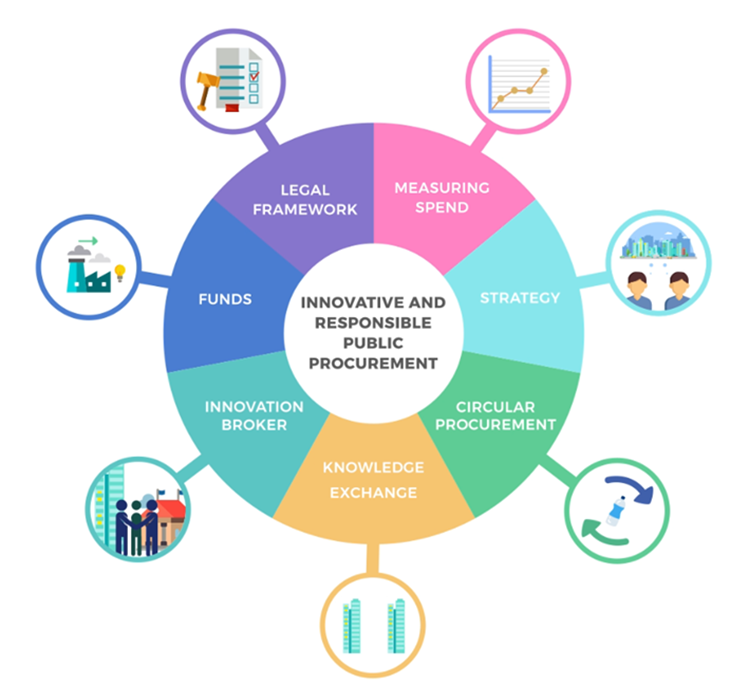 Steps
Orientation paper
Action plan
Implementing plan
Map existing initiatives and collect good practices
Compile a list of possible testcases
Set up and carry out a questionnaire
Study visits 
Analyse data
Draw up a guideline
Testing & perfecting
Final document
Dissemination
E-learning tool
Formal launch in October 2020
A structured approach
Action plan was the fundament of implementation
Focus on the process
Contact
4 live meetings per year to discuss progress
In between conference calls
Study visits
Working arrangements
Agree in unison 
Shared workload
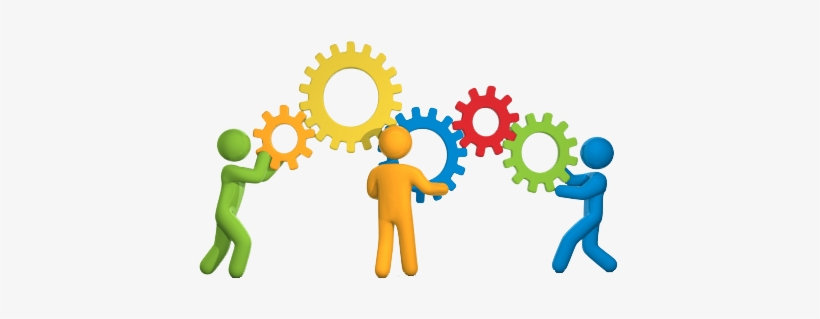 The good and the we-could-have-done-it-better
Process 
Clear and precise action plan: existing initiatives, questionnaire, good practices, study visits
Professionals in action group, gap was filled by expert
We should have started with Why How What (https://www.youtube.com/watch?v=4KV_BDIhRJY)
Flexibility was needed
Life intervened sometimes (work, family, illness)
Involve and present new partners
Live meetings were more effective than online or by phone
Communication: respect was key
Differences in preferred communication & expression
Confidence in each other’s expertise, competences and commitment
Sometimes we had to agree to disagree
In conclusion
Keep in mind why you are working together (Partnership and Action)
Know your people, respect them and use them
Take your time: be flexible, yet firm
Embrace cultural & personal differences
Invest in good atmosphere
Plan, do, check, act for continuous improvement
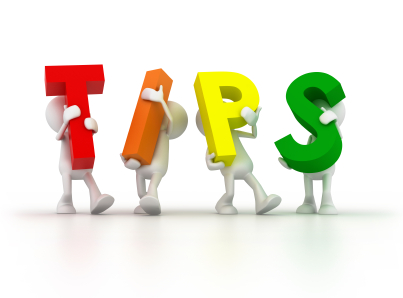 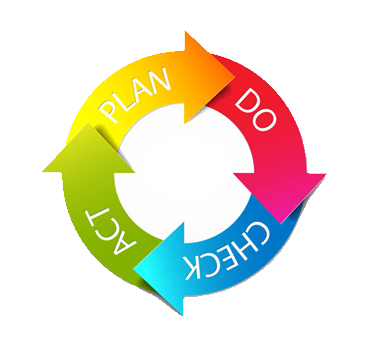 Thank You!